Signos de puntuación
¿Qué son?
«Señales gráficas de ordenamiento sintáctico  o de entonación; marcan límites de grupos, oraciones y párrafos y sugieren o imponen pausas y, en otros casos, indican entonación» (Castelo, 2006, p. 318).
Clasificación
Coma , 
Punto y coma; 
Punto . ( seguido, aparte y final)
Dos puntos :
Puntos suspensivos …

Comas 
Guiones  - H -
Paréntesis ( S )
Comillas “ Sal”

¿   ???????????????
¡     ¡¡¡¡¡¡¡¡¡¡¡¡¡¡¡
Importancia
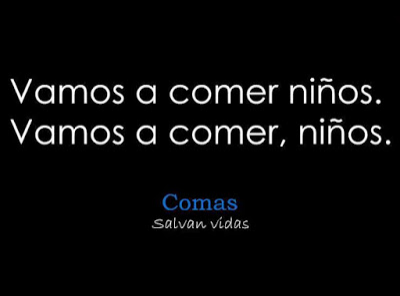 Sentido
“Si el hombre supiera realmente el valor que  tiene la mujer andaría en cuatro patas en su búsqueda”
Punto: Usos lingüísticos
Usos lingüísticos: Separa oraciones ( punto seguido), párrafos ( punto aparte y finaliza el discurso ( punto final) 
Sr. Ud. Pág. Cap. Etc.
J.P. Bautista 
El año pasado visitamos Quito, Cuenca, Loja, etc. en compañía de mis mejores amigos.
Punto: Usos no lingüísticos
Cantidades 
86. 600
86 600
16  361 278
Expresiones numéricas con decimales: 
45.3 cm o 45,3 ( recomendada) 
Matemática: 
30 . 5 = 1500
 Tiempo:
22.50 h
30. 12. 2019
Punto: Usos incorrectos
Los símbolos no llevan punto: 
Cm   N     Na
Siglas:
OTAN    FBI   CD 
Años, teléfonos,  decretos de leyes, o leyes se escriben sin punto: 
Decreto 1025/ 2019
 Ojalá 2019 sea un año maravilloso.
 Ojalá 2.019 sea un año maravilloso.
Títulos y subtítulos van sin punto excepto en referencias.
Ducrot, N. ( 2019). La semántica argumentativa. Madrid: ESP.
Dedicatoria de más de un párrafo: 
    A mis padres
A mis padres, que sembraron en mí el amor por la lengua

Cuando los pies de imagen, tabla o figura tienen puntuación interna: 
Tabla 4. Pesos específicos. Eje vertical indicador. 

Combinación con otros signos
¿Cuántos años tiene usted? 
Si no te apuras…
“Ya no puedo esperar más”. 
Siempre tuvo muchos amigos. ( Era muy sociable). 
Juana es insoportable. Insoportable – repitió-. No la aguanto más.